Faculdade de Arquitetura e Urbanismo
Universidade de São Paulo
l
Instrumentos de financiamento imobiliário e mercado de capitais
João Meyer
Mercado de capitais4 quadrantes
Mercado de capitais4 quadrantes
Mercado de capitais4 quadrantes
Fontes de financiamento Imobiliário 2012 – Originação
Fontes governamentais
OGU				R$ 94,44 bilhões 
FGTS				R$ 33,81 bilhões  
Sistema Bancário
SBPE				R$ 82,56 bilhões 
LCI e LH				R$ 15 bilhões 
Mercado de capitais		
CRI				R$    7 bilhões
Fundos Imobiliários		R$ 11,46 bilhões
Ações				R$    1,51 bilhões
Debentures 			R$    6,67 bilhões
Uqbar. ANUÁRIO Securitizaçāo e Financiamento Imobiliário 2013. Uqbar, RJ, 2013, PG. 13, !7, 2, 60.  Consultado em Marco/2013, disponível em: http://www.uqbar.com.br/institucional/oque/anuario_FI_13.jsp
Fontes de financiamento Imobiliário – Patrimônio / Estoque
Fontes governamentais
FGTS				R$ 325,5 bilhões  
Sistema Bancário
Poupança			 R$ 388,64 bilhões (Total)
LCI				 R$    62,36 bilhões
Mercado de capitais
Fundos Imobiliários		R$    40,56  bilhões
Uqbar. ANUÁRIO Securitizaçāo e Financiamento Imobiliário 2013. Uqbar, RJ, 2013, PG. 13, 2.  Consultado em Marco/2013, disponível em: http://www.uqbar.com.br/institucional/oque/anuario_FI_13.jsp
IPOs - Real Estate Companies (MM USD)
Source: CBRE – CB Richard Ellis – Aug/09
Evolução do financiamento imobiliárioSBPE
Source: CAIXA ECONÔMICA, BACEN e ABECIP
Outstanding Residential Loans to GDP Ratio (%)
Housing mortgage / GDP ratio evolution – Brazil
Sources: Europe data (2012): HYPOSTAT 2013; Brasil (2014): BACEN (Brazilian Central Bank); India (2011): ICRA; China (2012): Barth (2012) and data from Helgi Library, refers to mortgage loans from Argentina, Canada, South Africa (2011) and Australia (2012).
Source: BACEN (Brazilian Central Bank), consulted in June/10/2014, available in: http://www.construdata.com.br
Fundos de investimento Imobiliário
Sem Imposto de Renda

SFI – Lei 9.514/1997
Queda de juros no Brasil
Expansão recente
Nenhum fundo de locação residencial (Brasil)
Fundos de investimento Imobiliário
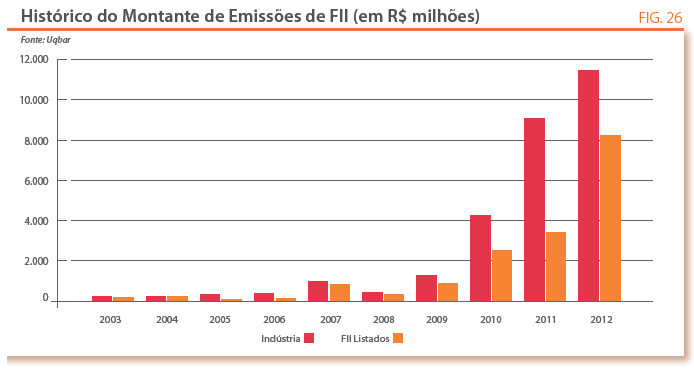 Uqbar. ANUÁRIO Securitização e Financiamento Imobiliário 2013. Uqbar, RJ, 2013, PG. 64.  Consultado em Marco/2013, disponível em: http://www.uqbar.com.br/institucional/oque/anuario_FI_13.jsp
Fundos de investimento Imobiliário
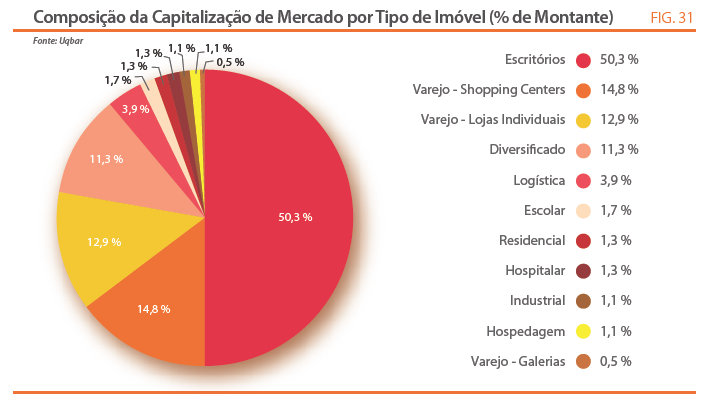 Uqbar. ANUÁRIO Securitização e Financiamento Imobiliário 2013. Uqbar, RJ, 2013, PG. 64.  Consultado em Marco/2013, disponível em: http://www.uqbar.com.br/institucional/oque/anuario_FI_13.jsp
Fundos de investimento Imobiliário
Yield medio: 8,16% a.a (0,63% a.m.)
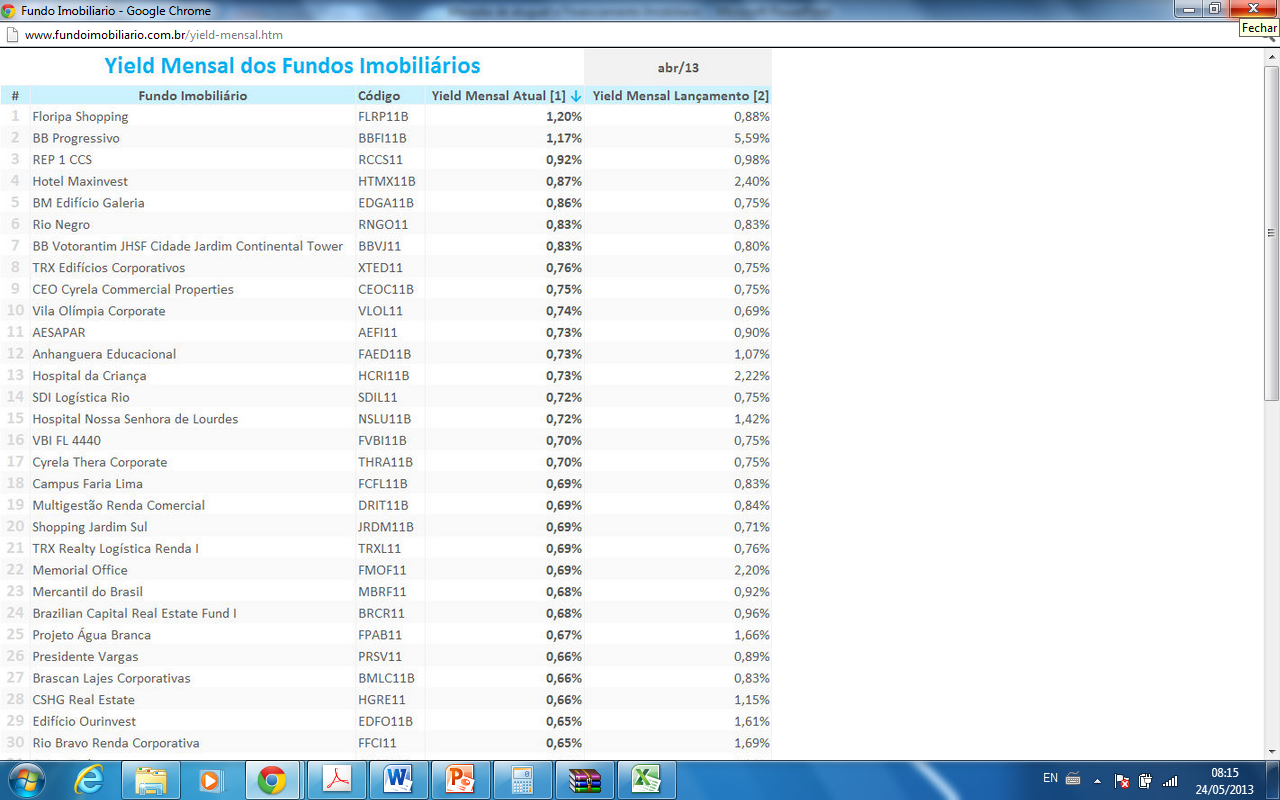 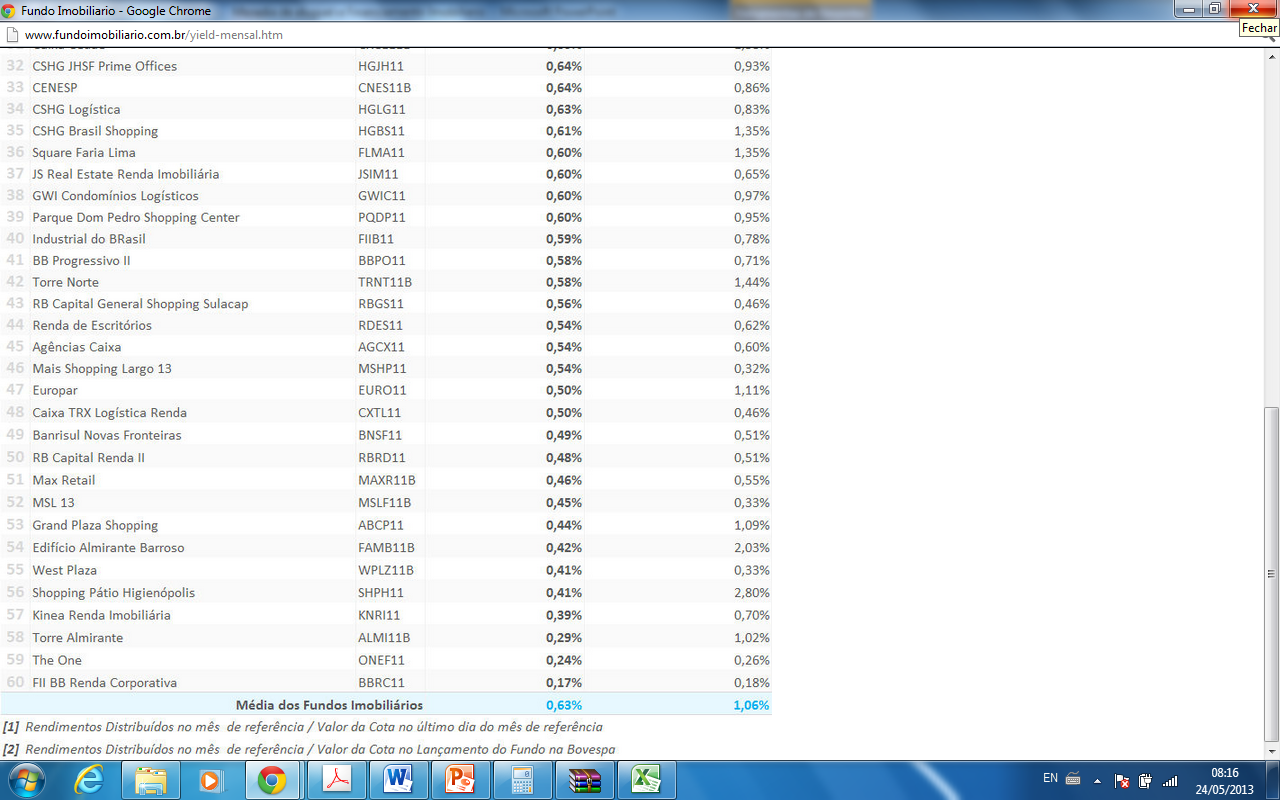 http://www.fundoimobiliario.com.br/yield-mensal.htm
Certificados de Recebíveis Imobiliários
CRI (Securitização)


Poderosa alternativa de alavancagem de investimento
Certificados de Recebíveis Imobiliários
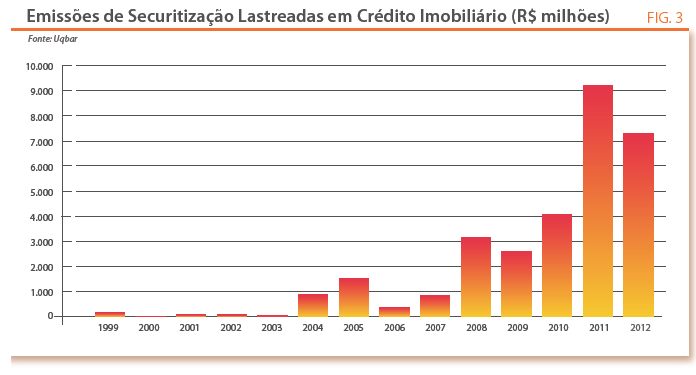 Uqbar. ANUÁRIO Securitização e Financiamento Imobiliário 2013. Uqbar, RJ, 2013, PG. .  Consultado em Marco/2013, disponível em: http://www.uqbar.com.br/institucional/oque/anuario_FI_13.jsp
Evolution of interest rate and savings balance - Brazil
Source: Haddad, Emilio, Meyer, J. F. P. The Financial Crisis and Brazil’s Expanding Markets In: Global Housing: Markets, Crises, Policies and Institutions. ed. New Jersey: John Wiley & Sons, 2011, p. 491-510.
Data from: Brazil Central Bank. Available in: http://www.bcb.gov.br; and CBCI Tabela 132. Available in: www.cbicdados.com.br.
Obs: Central Bank public debt interest rate.